Outil d’aide à la Priorisation et au Séquencement des Introductions de Nouveaux Vaccins (OPS-INV)

Exemple de Plan de Travail
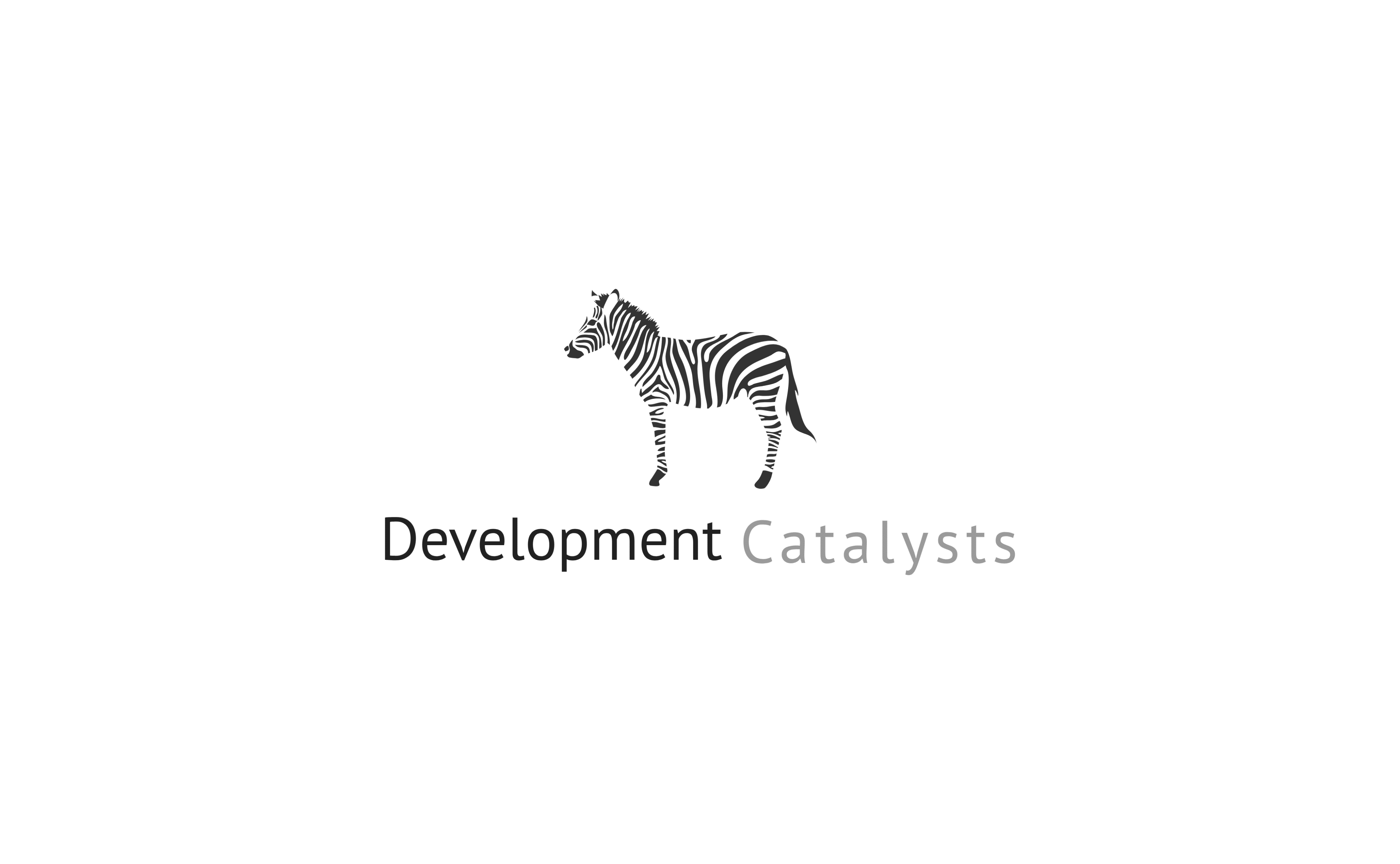 Plan de travail
Phase I
Phase II
Phase III
Atelier 2
Atelier 1
Session d’intro
2
Dates et meetings importants
Session introductive en ligne:

Atelier 1:

Etapes de la collecte des données :

Atelier 2:

Opportunité de présenter au CCIA et à d’autres instances de décisions:
Points d’actions pour suivi